Organization
NSWI153 - Advanced Programming of Web Applications
2023/2024
Petr Škoda
https://github.com/skodapetr
https://www.ksi.mff.cuni.cz
Annotation
The lecture aims to extend students' knowledge of web technologies and it focuses on open languages. The first part addresses the details of server-side scripting and advanced features of PHP language. The second part presents current trends in web development,especially client-side scripting (JavaScript), specific properties of HTML 5,and script-controlled communication with server (AJAX, WebSockets). Students are supposed to implement a seminar project that uses some of the technologies presented in the lecture.

Last update 2013
2
[Speaker Notes: Source SIS]
Alternatives
NPRG021 : Advanced Programming for Java Platform
Home project program
Practical programming test
Home-works, submit at least half
NPRG038 : Advanced C# Programming
Home project program
Home-works
NPRG051 : Advanced Programming in C++
Home-works (3)
NSWI153 : Advanced Programming of Web Applications
?
3
[Speaker Notes: Students: (2019/20, 2020/21, 2021/22, 2022/23, 2023/24) respectively (50, 10, 37, 45) 68,  (98, 50, 90, 140) 153,  (65, 46, 75, 95) 111,  (21, 24, 60, 66) 66. 
All success rates around 50%.All are about single language, what about web applications?
What are you doing here?]
Starting point
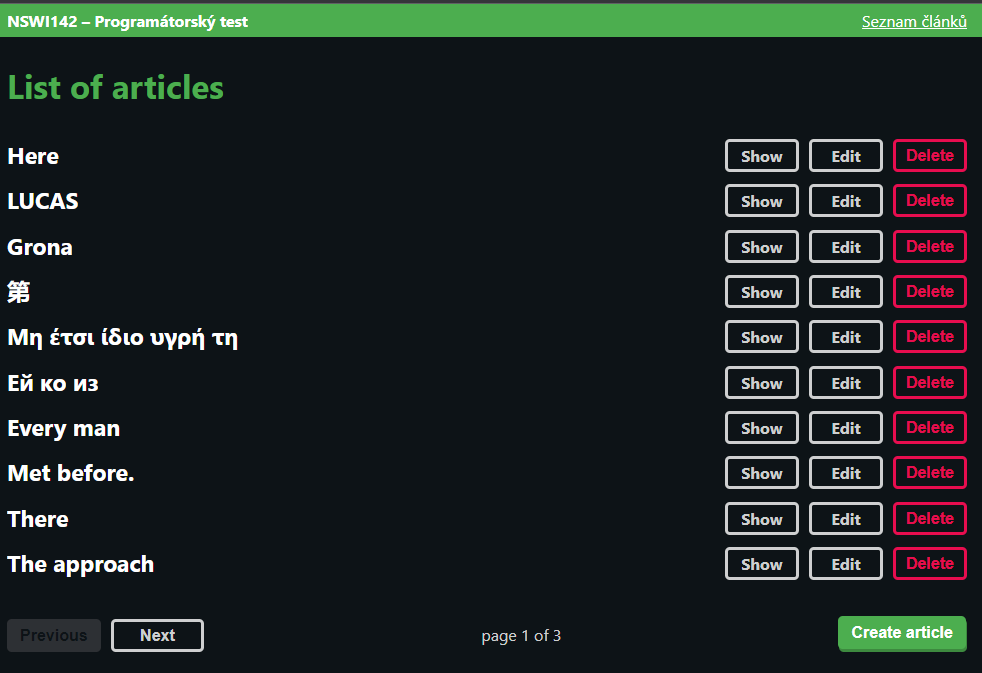 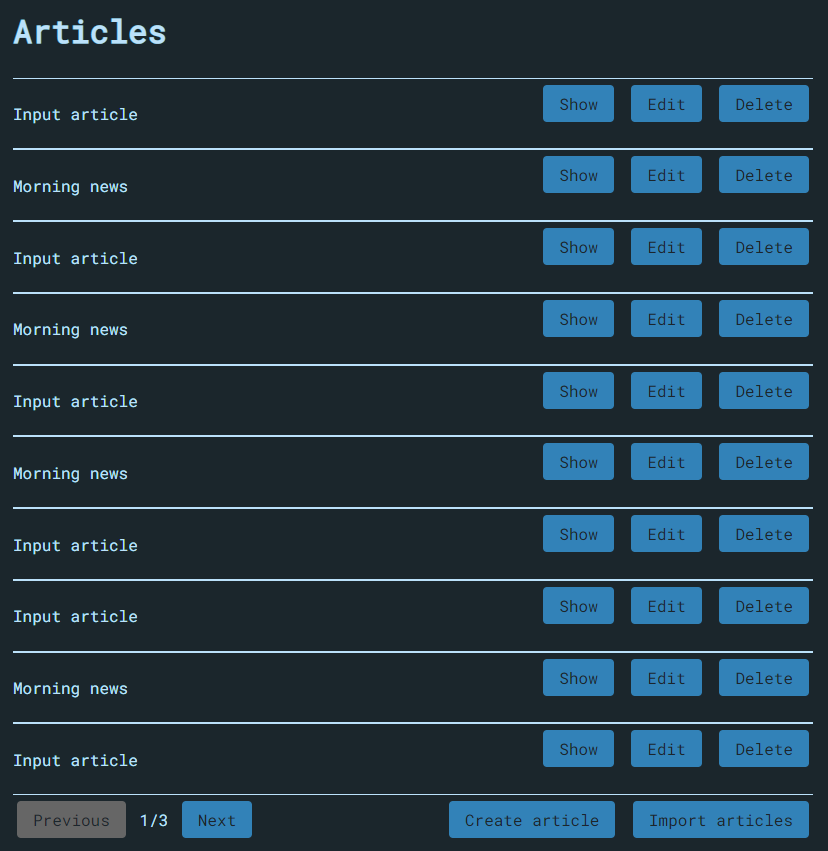 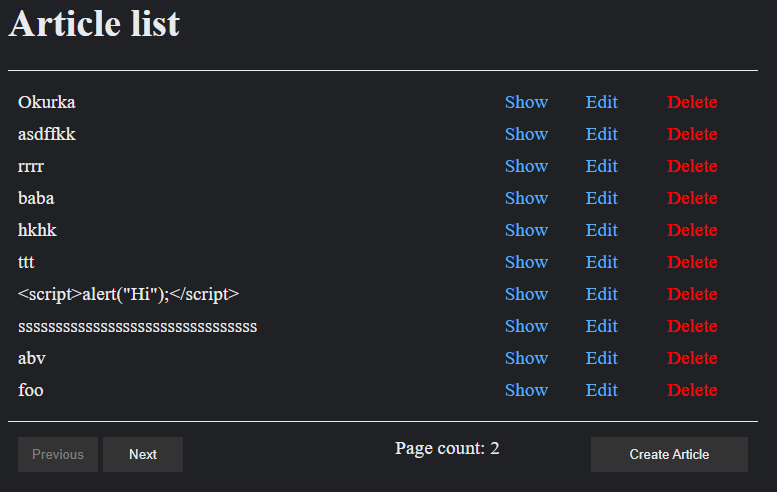 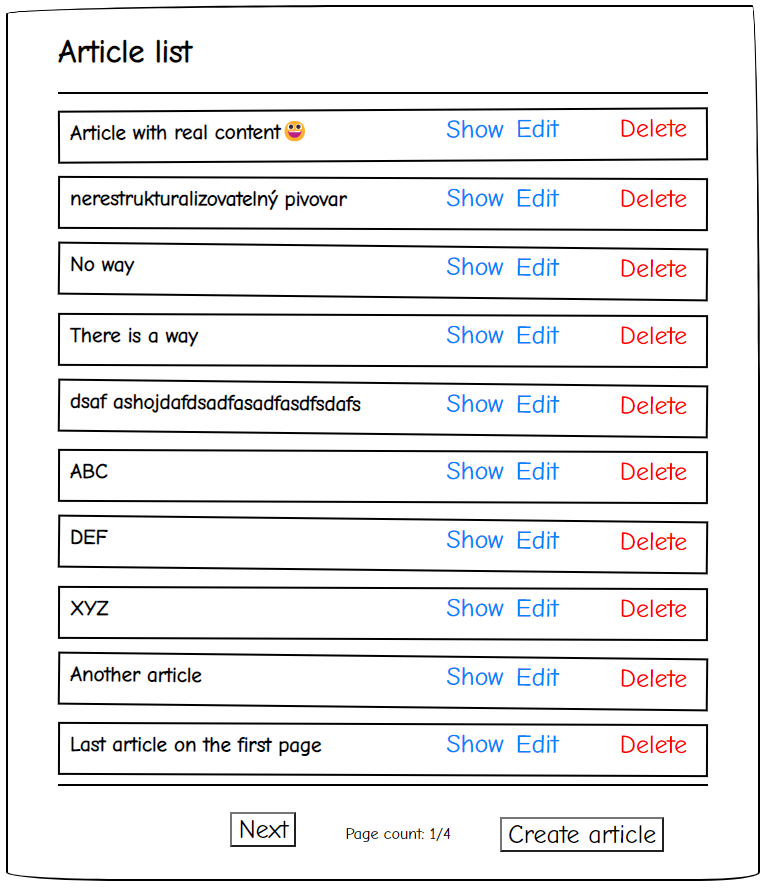 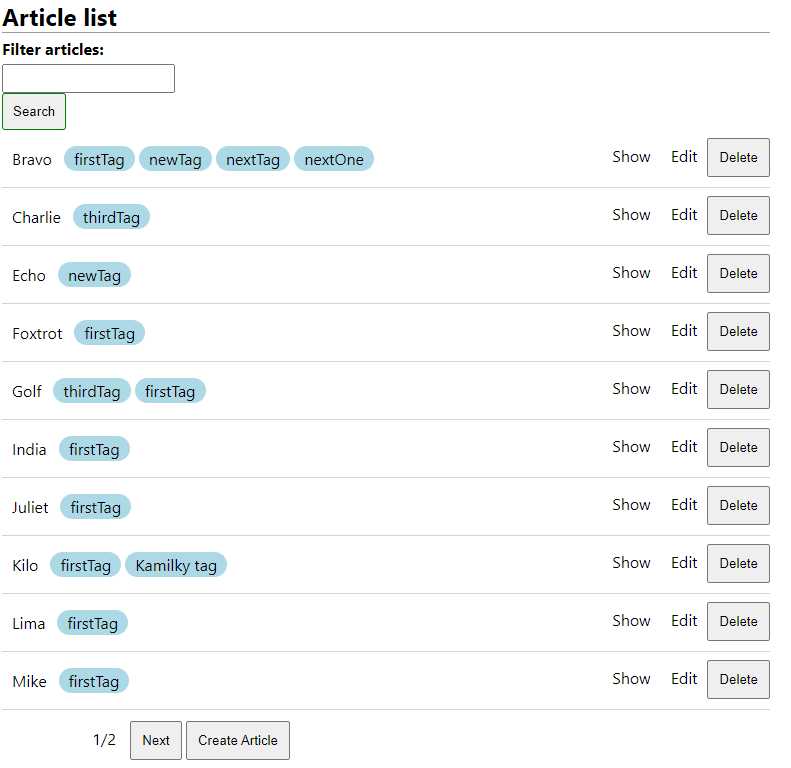 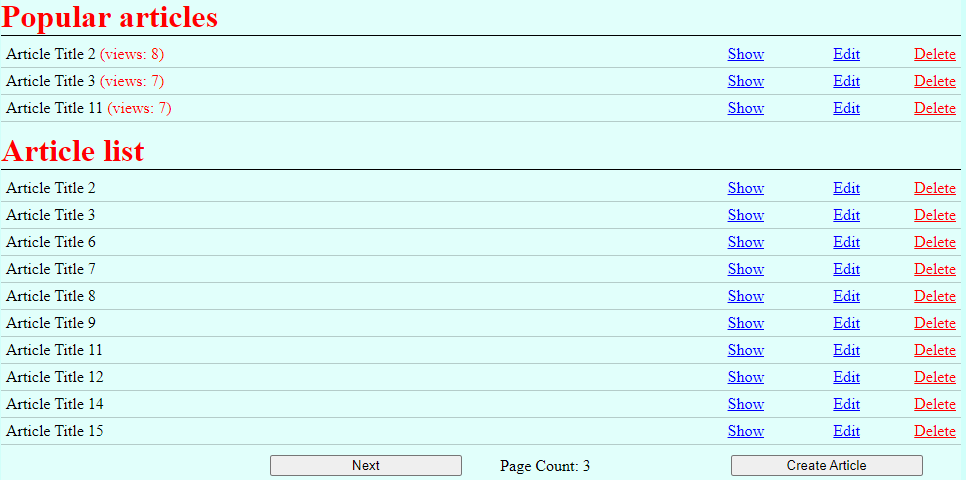 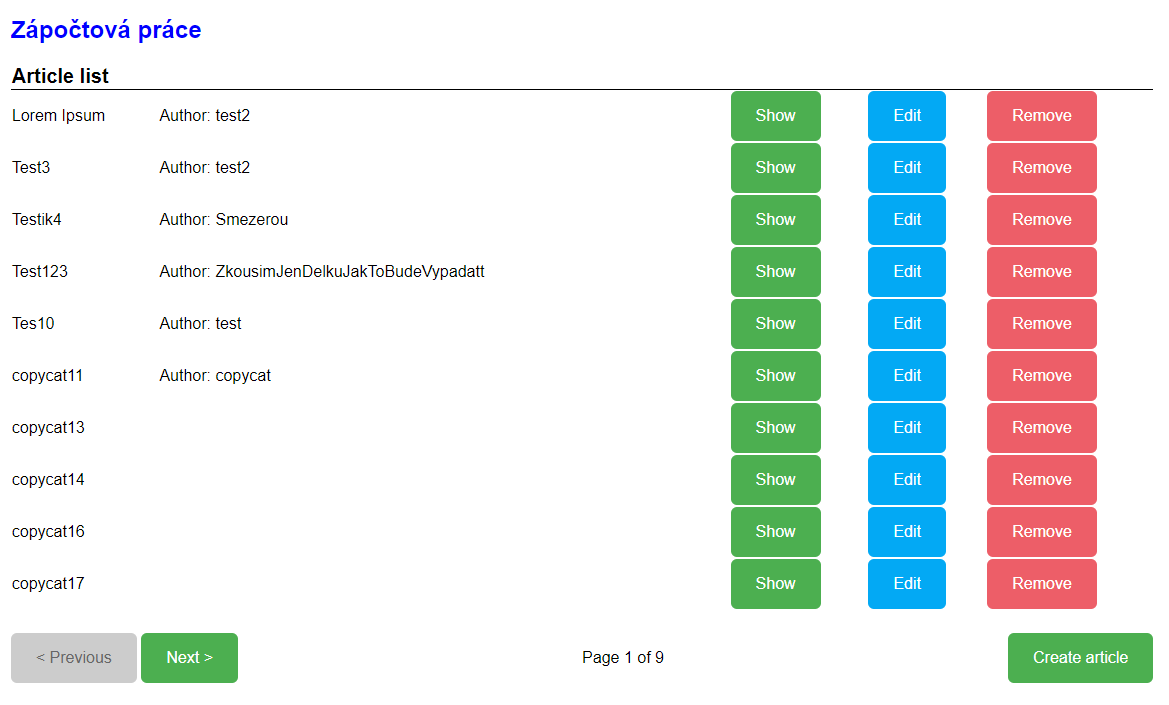 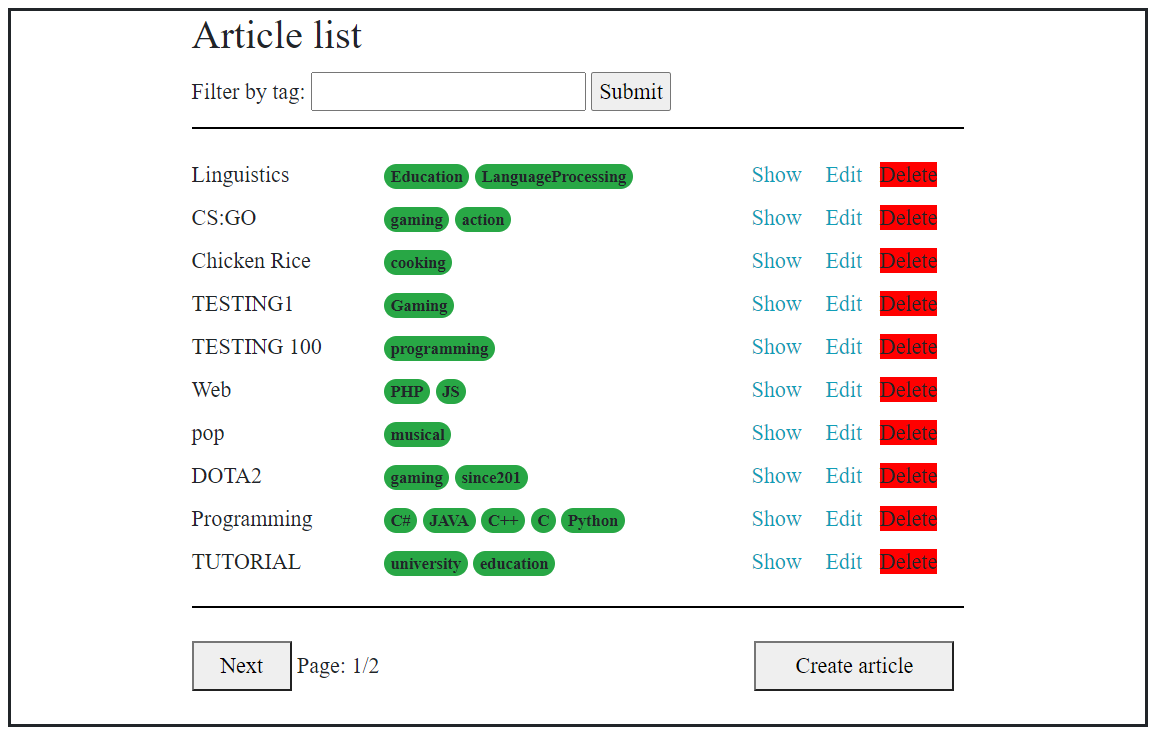 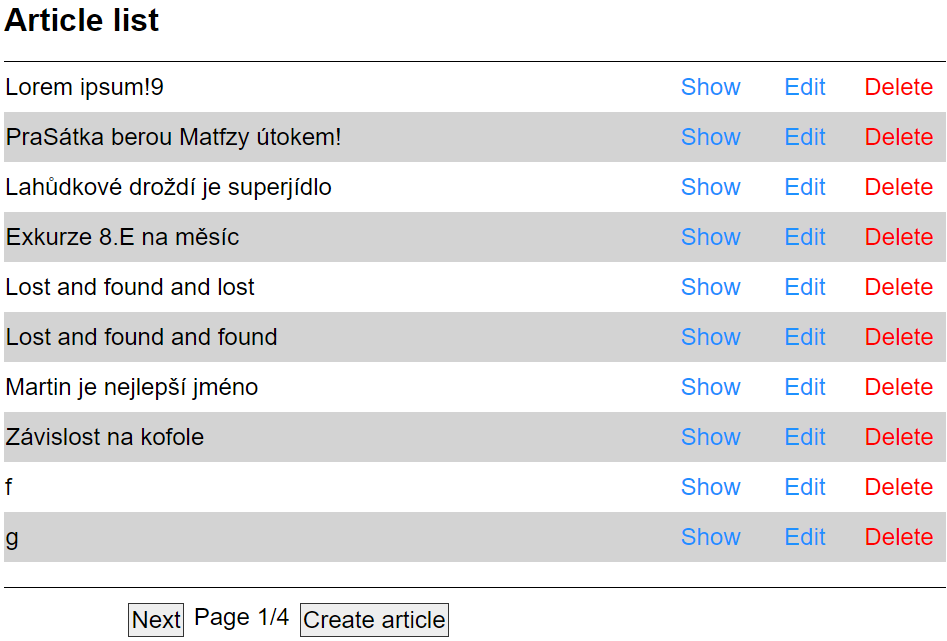 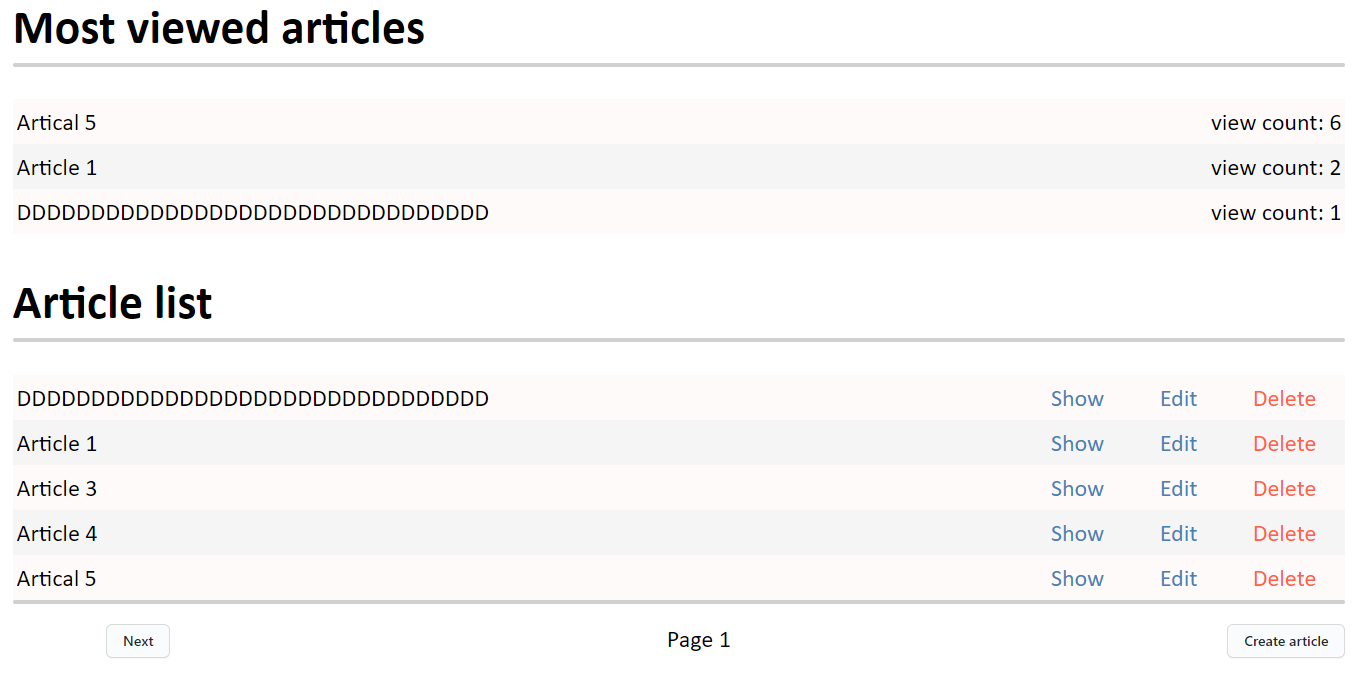 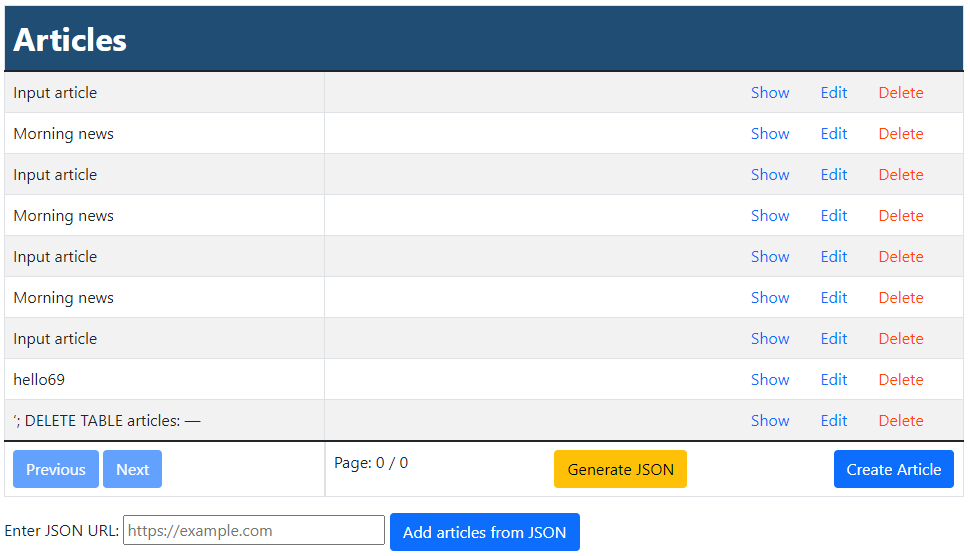 4
[Speaker Notes: Screenshots from 2021/2023.
Tags, Authors, Number or reads, JSON API, …
Overall good work.]
Expectations
For there to be recordings, in case of missed lectures because of sickness/travelling
Random Student 2023/2024
Hoping to learn the correct approach to setting up a large project and understand the ways to evolve and maintain it
Random Student 2023/2024
I really do not know
Random Student 2023/2024
Bol by som rád, ak by bol obsah zaujímavoa pútavo prenesený
Are you going to attend the lecture?
Random Student 2023/2024
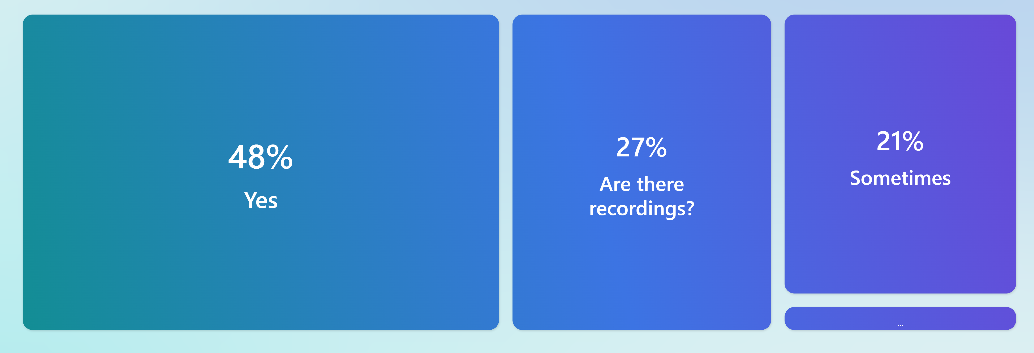 5
[Speaker Notes: In total 37 people voted, thank you!]
Objective
Na pokročilém programovacím předmětu se naučíme dokonale programovat v daném jazyce a budeme nejlepší programátoři na světě a nikdy se ne už nebudeme muset nic učit.
Random Student 2021/2022
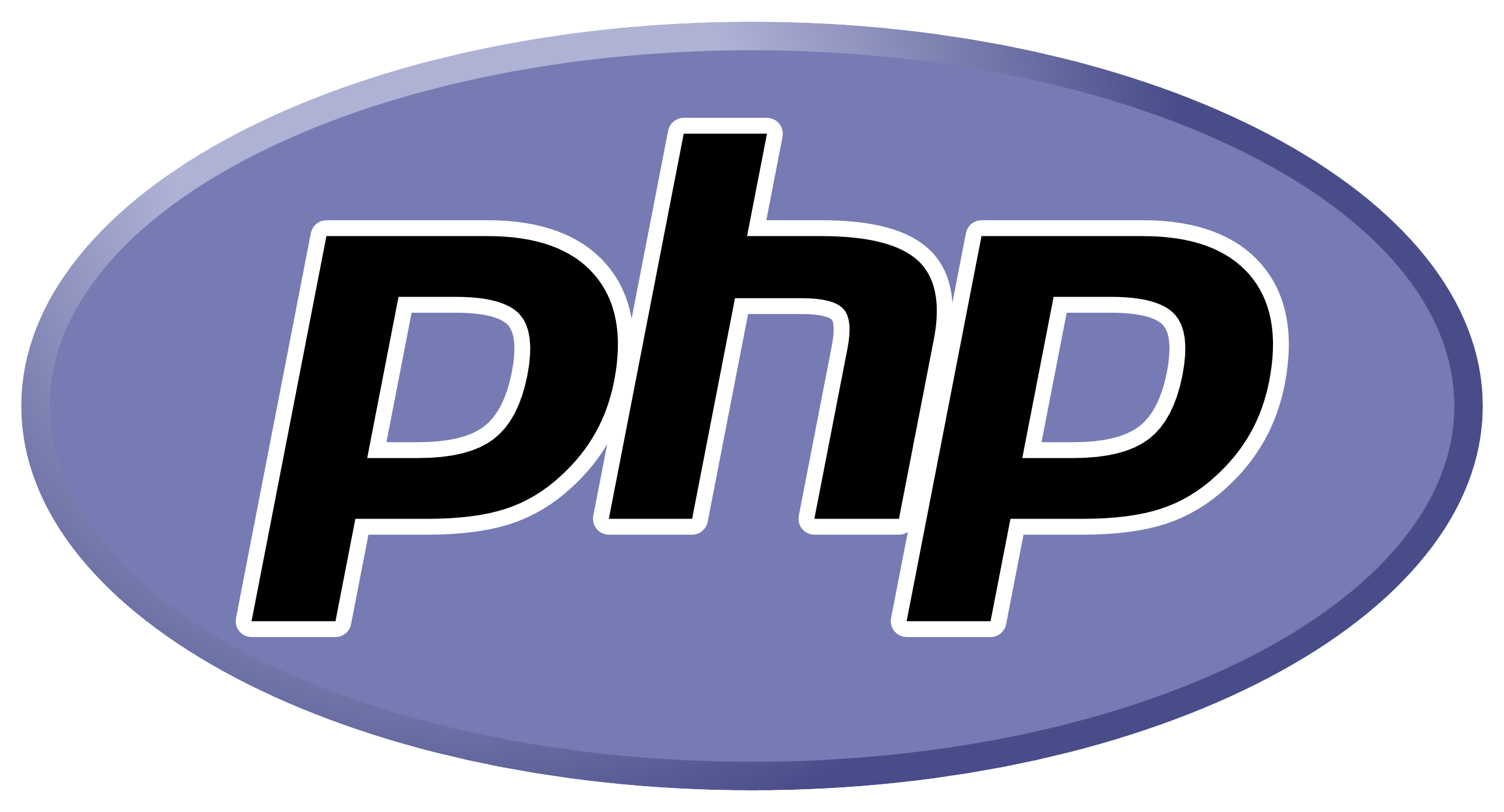 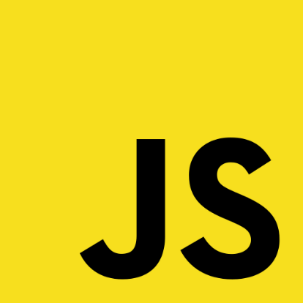 Trial by Fire: Develop a Web Application
6
[Speaker Notes: Quote is from a student 2021/2022, what asked about the expectations.

This was mostly focus last year. Knowledge of advanced features does not make you a good developer. 
What is the right metric? What are web applications about?
Roadmaps: https://github.com/kamranahmedse/developer-roadmap#view-all-roadmaps (Frontend, DevOps)
In addition, web apps are in a constant motion. New frameworks are nice, yet enterprise may not keep up-to date. You need to know the basic and expand your knowledge.
Objective: we go back to a starting point ~ development is not only coding, but design and deployment. Web Application is not only JS or PHP.

Sources:
https://cs.m.wikipedia.org/wiki/Soubor:PHP-logo.svg
https://commons.wikimedia.org/wiki/File:Unofficial_JavaScript_logo_2.svg]
Credit
Seminars
Not every week - https://webik.ms.mff.cuni.cz/nswi153
Mandatory attendance
Any absence must be notified at least 24 hours in advance. Excuses must be submitted via email and must include a justification.
You may have a maximum of one unexcused absence.
Home assignments
Default one week deadline
GitLab
Seminar project
7
[Speaker Notes: More about seminar project other slide.]
Organization
Topics
More PHP
JavaScript project
JavaScript today
Deploy 
Server technologies
API 
Server architecture
Write once …
There is no escape …
8
Destination
Team project
Team 1-3 people
Team leader
Use GIT (Gitlab / GitHub)
(TBD) Status meetings
Presentation
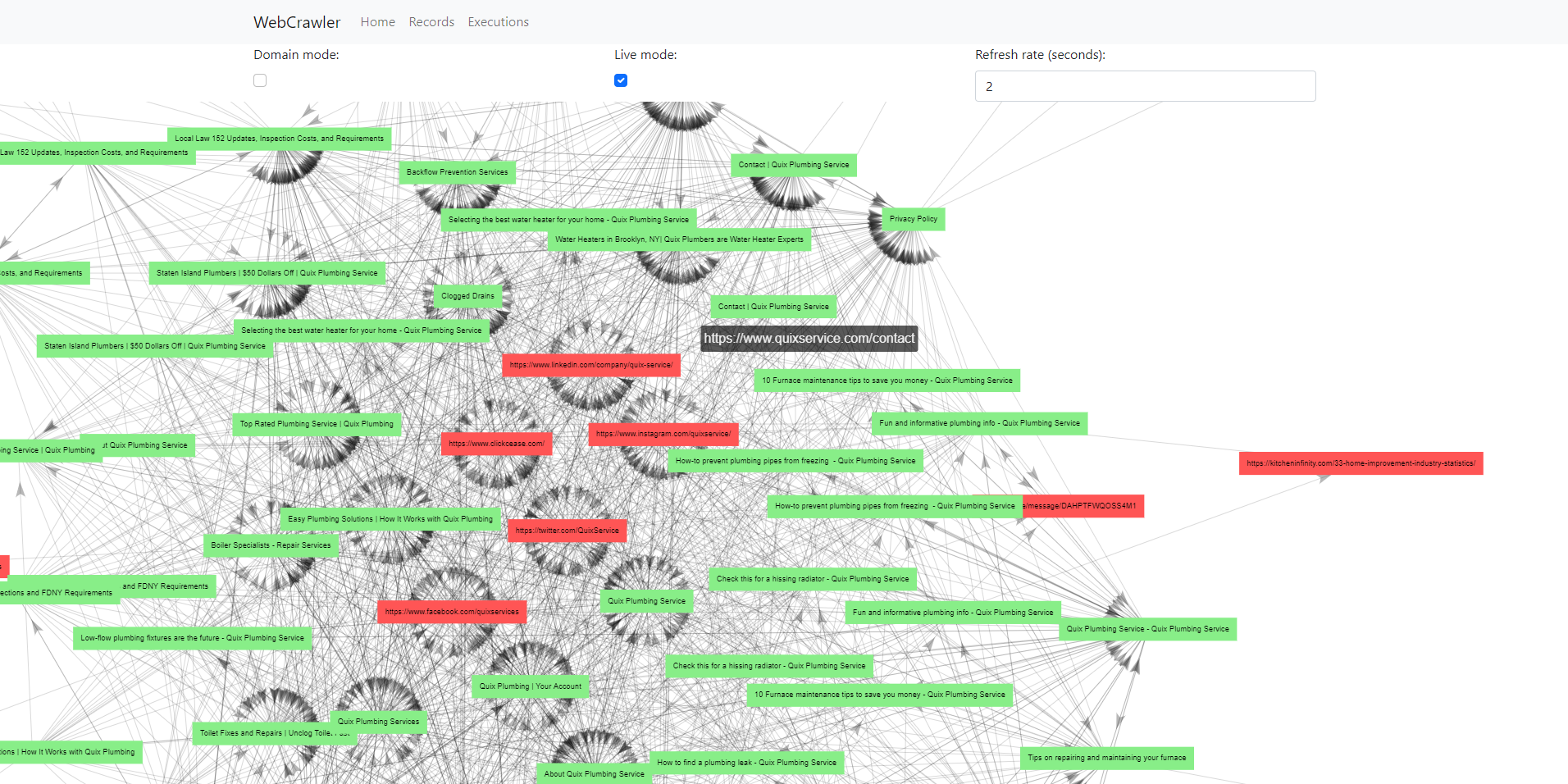 9
[Speaker Notes: Image: The one with black background is moving 3D visualization.

The end game.
Teamwork brings lot of positives and challenges. Alone you can not experience development of a web-application to it’s full potential.
Team leader is not a boss, they are responsible for communication.
Presentation: a few questions, preparation time, you need the project, discussion]
Feedback
Přišlo mi zbytečné prezenci na povinných cvičeních odměňovat bodem za docházku. Když jsme na tato cvičení nepřišli, tak jsme museli ke splnění zápočtu dohnat bod za docházku úkolem v Recodexu,který byl časově průměrně 2x náročnější, než být na cvičení. Na těchto cvičeních jsme stejně jen "osahávali" základy s danou technologií, což jsme mohli zkusit v klidu doma.
Random Student 2021/2022
Nic moc mi to nedalo. Učit se technologii dle její dokumentace bych zvládl doma sám, bez nutnosti prezence na povinných cvičeních.
								Random Student 2021/2022
Random Student 2021/2022
10
[Speaker Notes: Here I focus on the negative one.]
Change is the Only Constant in Life
Build a Complete Website Using ChatGPT in 1 Minute
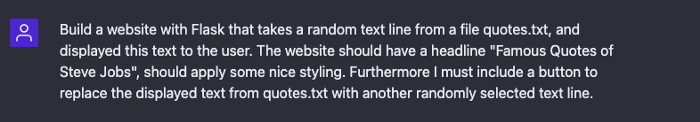 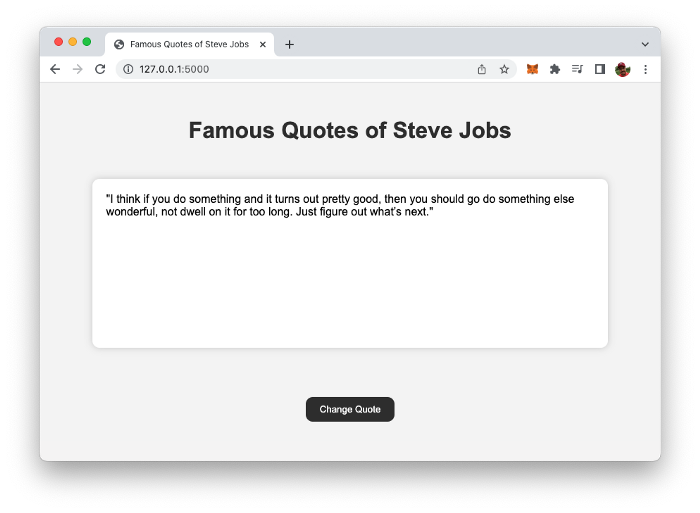 Added: 2022/2023
11
[Speaker Notes: “Change is the Only Constant in Life” – Heraclitus

Not sure how to handle this, you feedback is welcomed.

Resource:
https://medium.com/codingthesmartway-com-blog/build-a-complete-website-using-chatgpt-in-1-minute-16edef87bc30]
Summary
https://webik.ms.mff.cuni.cz/nswi153
Project
Feedback 
Communicate
Rules are subject to change